Temperature and Fields (TEFI)
Alex Holmes 

European Spallation Source ERIC
2 April 2019
Outline
Helium recovery
Magnets, suite etc.
In-kind 
Highlights
Next steps
2
He recovery
Liquiefier Installed and working!  First lHe supplied to Lund University!

Responsibilities:
Place requirements: NSS/SAD

Piping requirement: Cryogenics

Design & Implementation: EIS/CF

Budget: Main pipe – ACC
Final hook-ups – Instr./SAD

Plan to use HZB Helium  management system

Target date for main pipework end 2020
He dewar boil-off stations
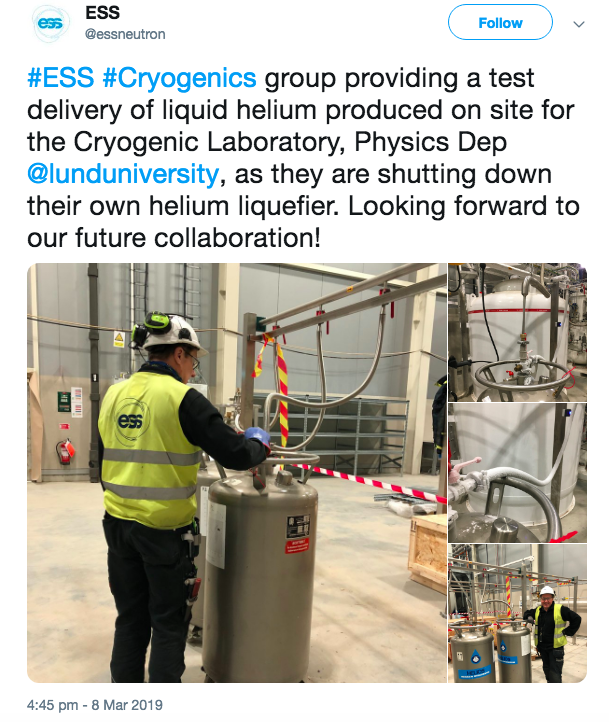 3
Magnets
4
Magnets contd. & ULT etc.
Cryofurnace, wet/dry cryo etc. requirements to be defined in detail later this year
Suite aligned with instrument timelines – see onedrive for details:https://1drv.ms/x/s!AuCQb_HPf3b9g8g2HHqvybpQKix-Lg
5
[Speaker Notes: Bubble meeting outcome:
Not a huge urgency for furnaces – standard cryofurnaces are good to start with.
Spectroscopy magnet big gap – could be filled to start with by lower field 2nd hand.]
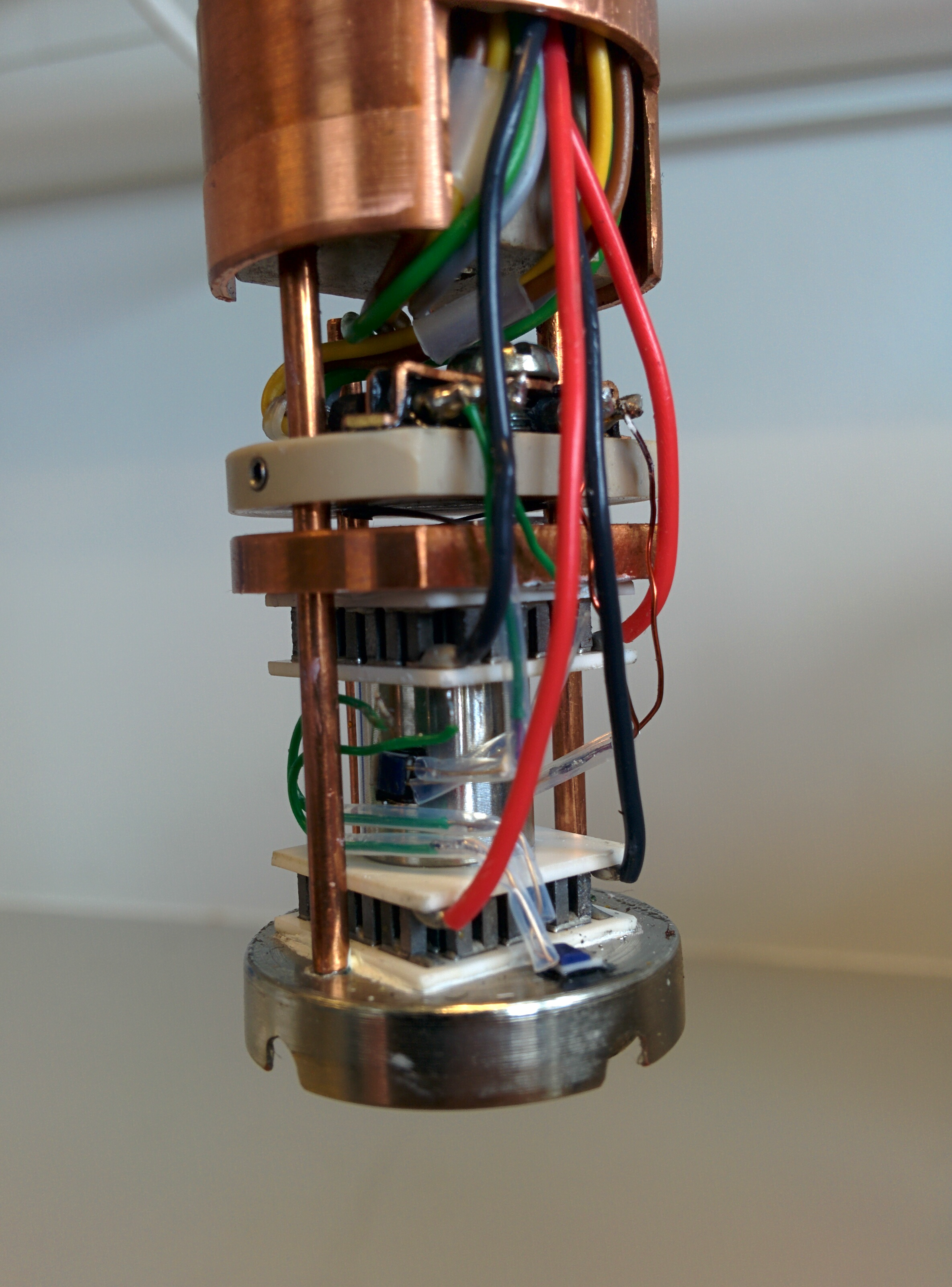 Temperature and Fields – suite for 8 by 2023 incl. infrastructure
6
French In-Kind (LLB/Xavier Fabrèges)
3 packages:
8T Magnet + ULT inserts – in progress – two stage procurement envisaged
Optimised for single crystal diffraction (aperture vs field vs background), possible to install on top-loading instruments using standard XL flange mount.  Advice welcome on acceptance criteria.
Warm bore magnets – 2.5T warm bore next.
Wet/dry cryo + furnaces 

Total ~3M€ for temperature and fields

Potential for 2nd hand LLB?
7
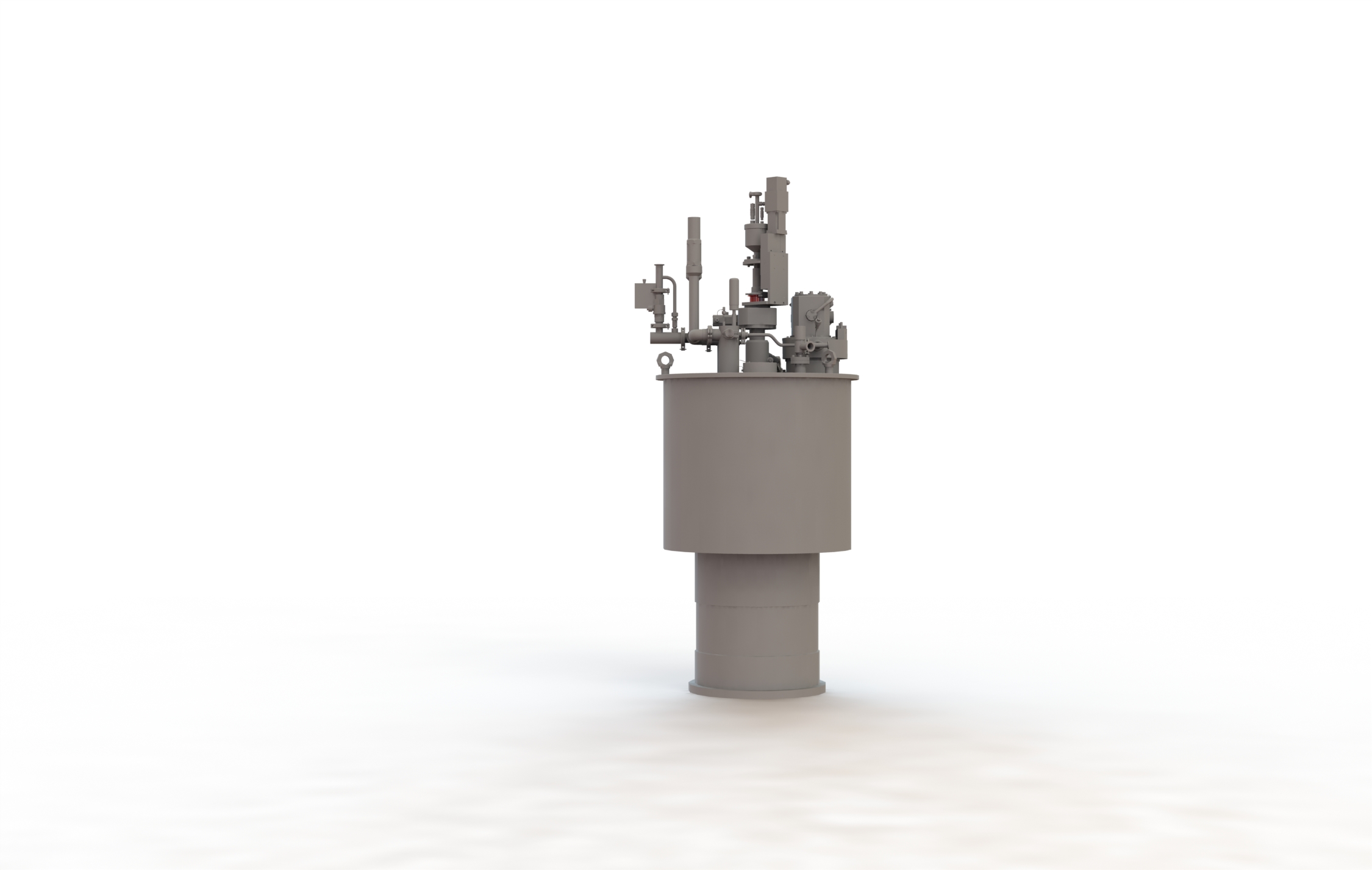 French IK contribution to TEFI
Large aperture magnet
Vertical split pair magnet
8T, (120°x50°) aperture
Low temperature devices
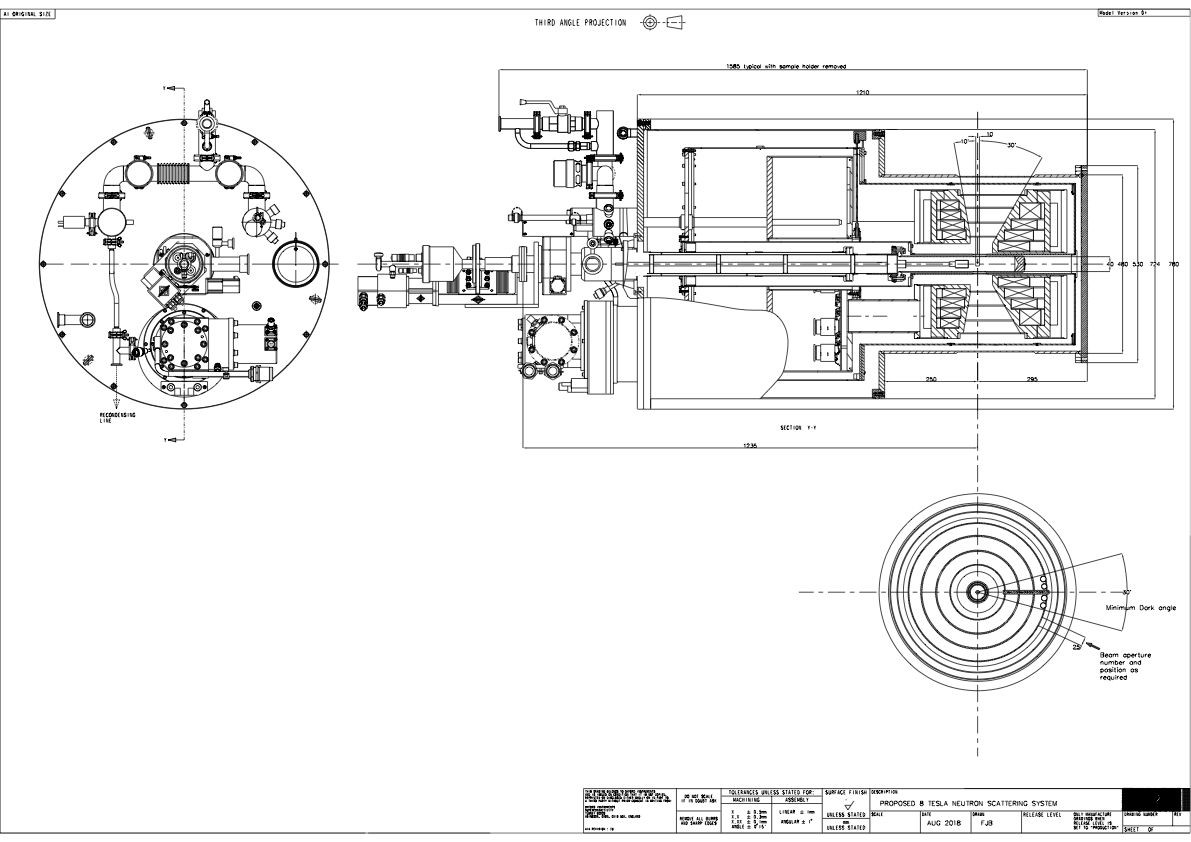 2 x dilution fridges
3He sorption stick
Where are we ?
Magnet:
Specifications set
Preliminary design from Oxford and Cryogenics

LT devices:
High level specifications set

Legal status:
TA is well advanced. Will not be submitted to the April IKRC as LLB focus on instruments.
French IKCA will be signed in April => access to funding

Next steps:
Call for tender documentation to write (June 2019)
Validation by CNRS and ESS (November 2019)
CDR (April 2020)
Delivery (April 2022)
Testing Spurions@HZB
Collaboration with Mads Bertelsen to verify McSTAS Union Components
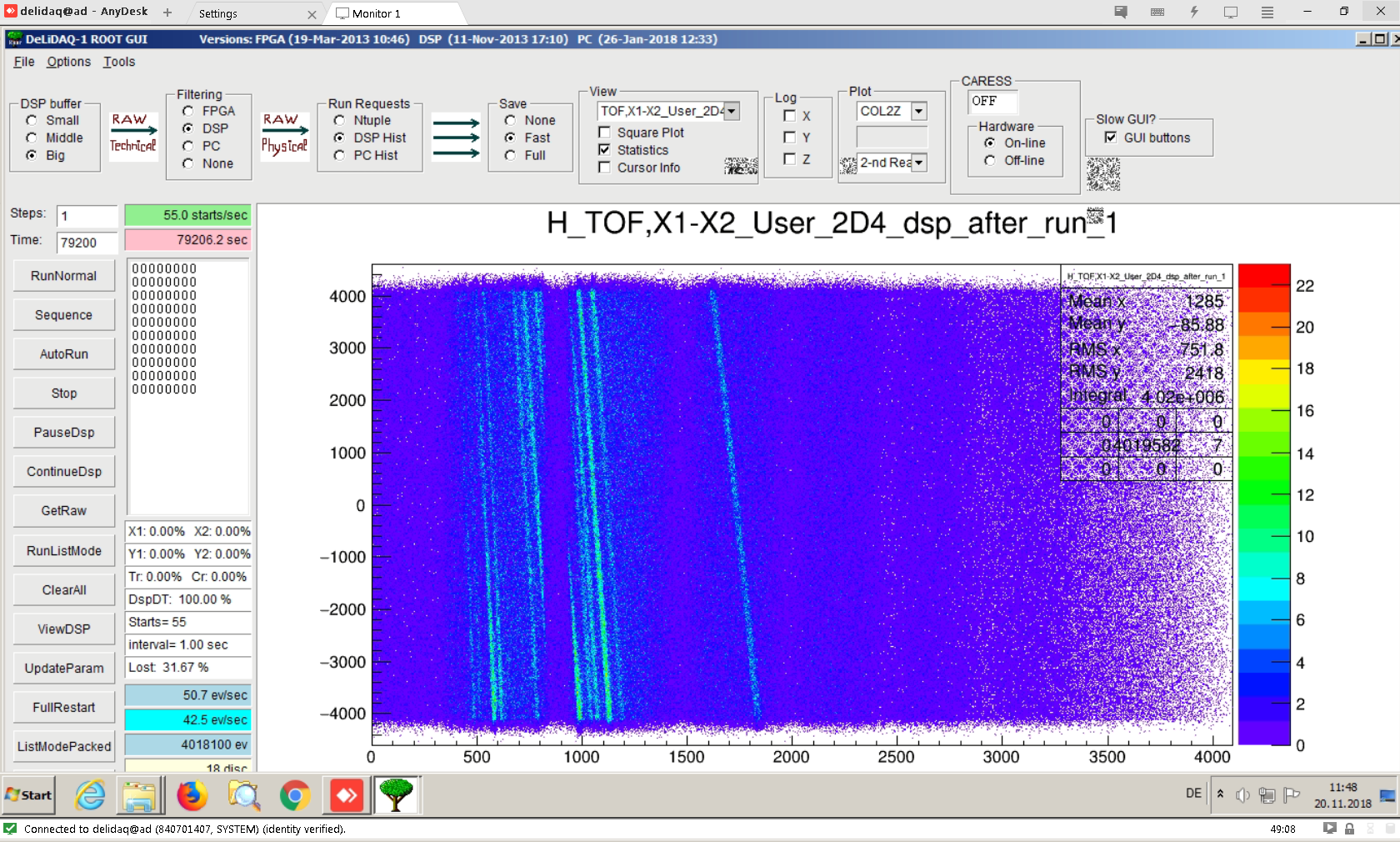 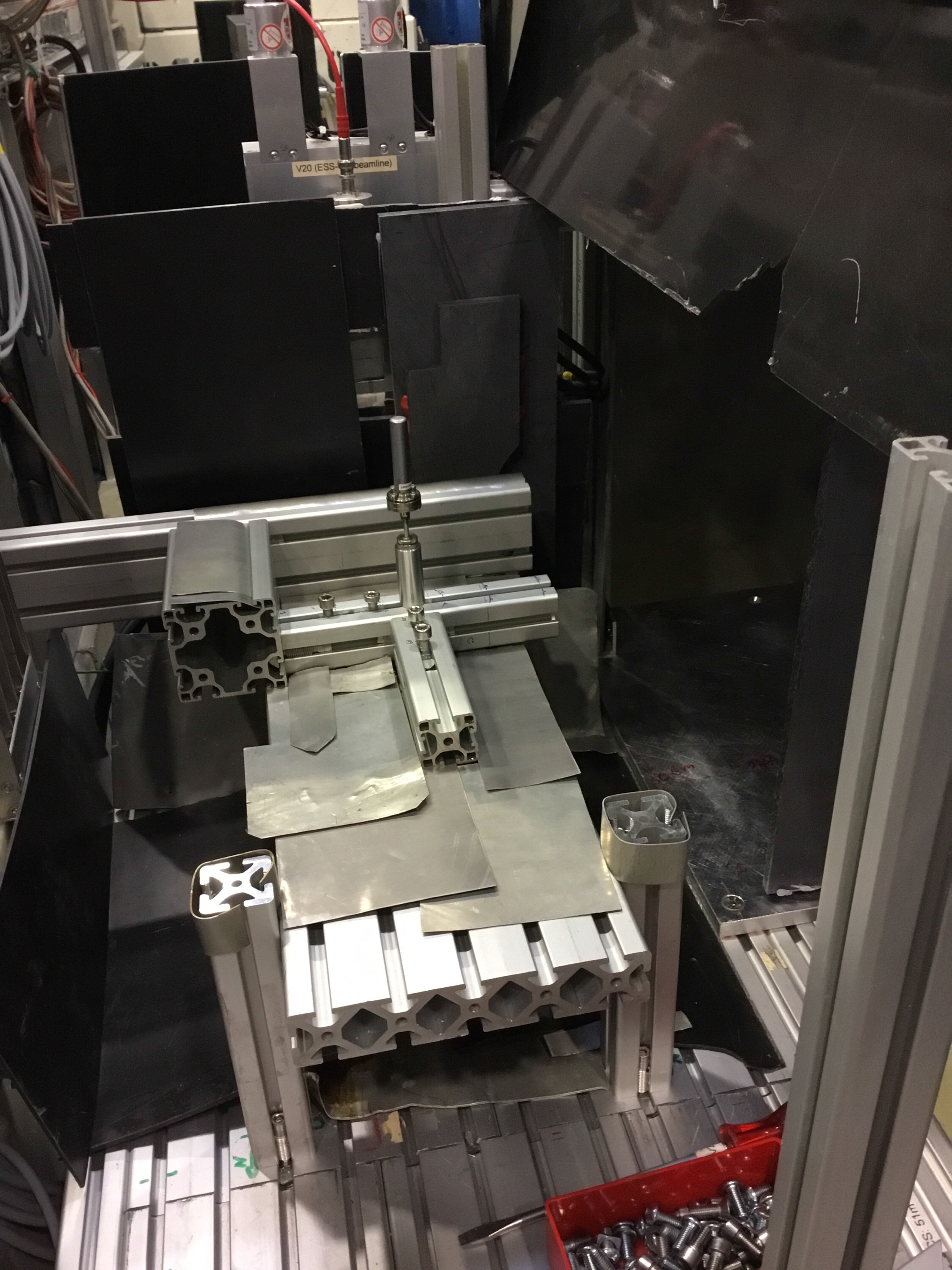 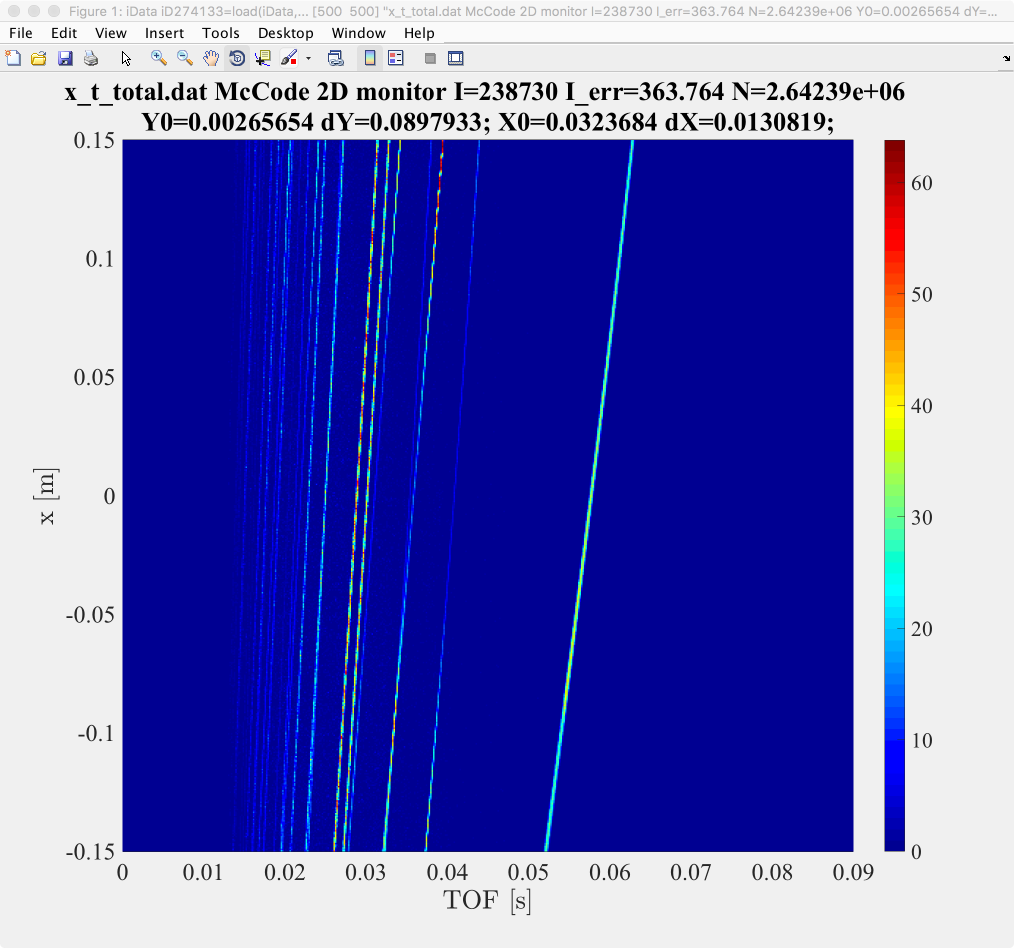 9
Huginn remote operation Lund-Berlin
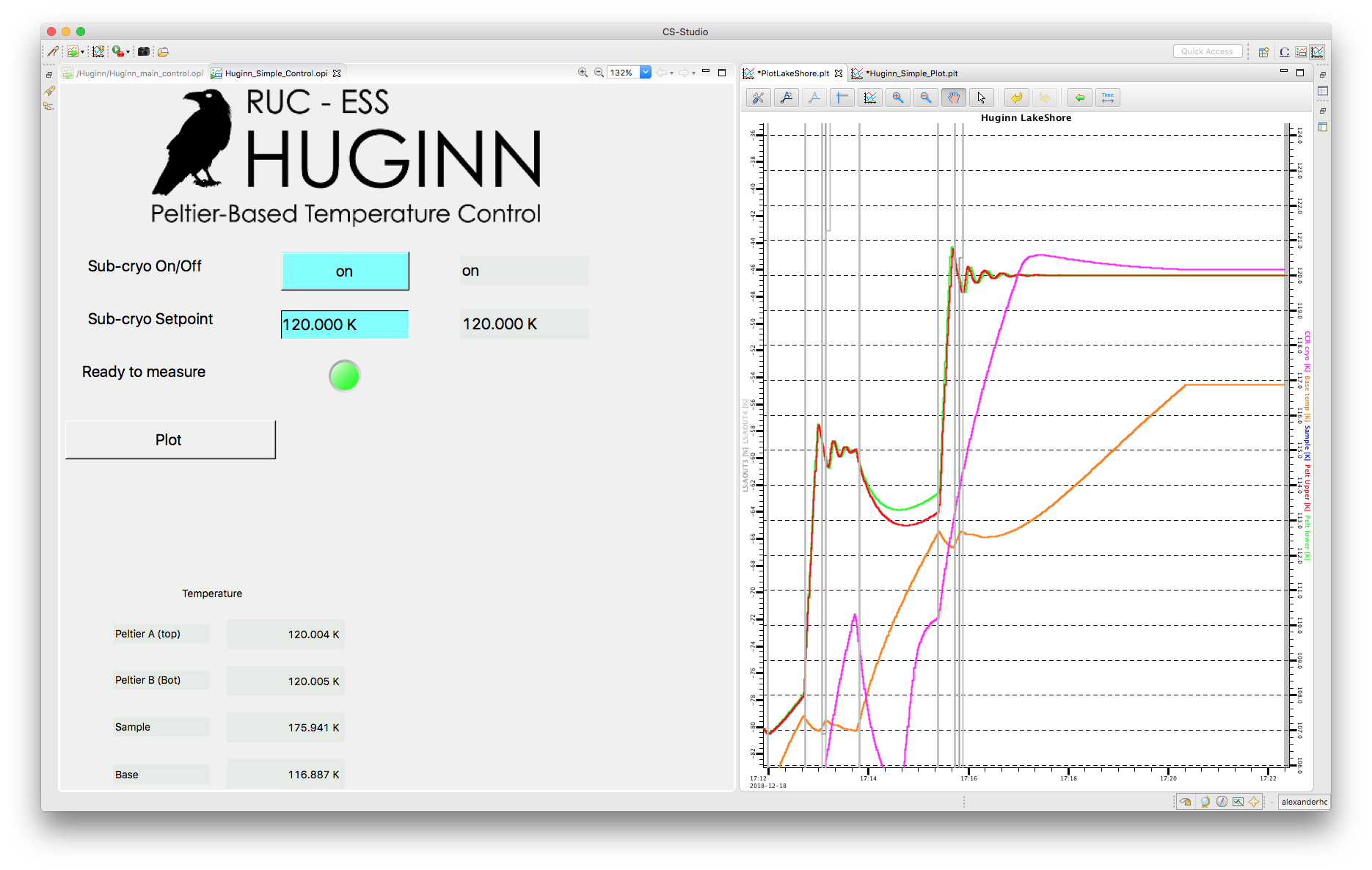 New! 2nd Huginn sub-cryo built by Richard
10
Automatic Flushing Sequence (with Andreas@MESI)
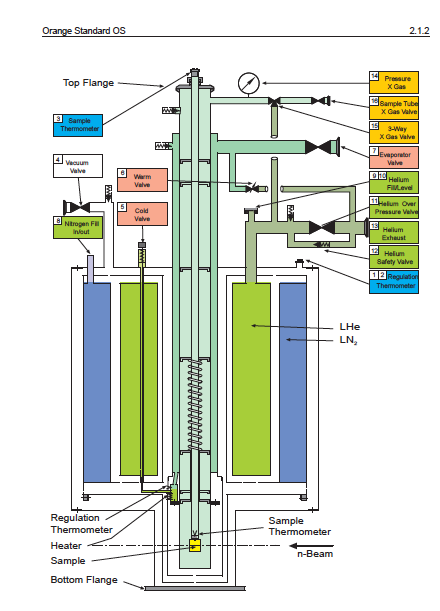 Automates pumping & flushing of sample space
Coordinate with vacuum group on automatic valves & pumps
Proof of concept for ‘intelligent’ Sample Environment System
Test case for risk assessment of 2nd hand items
Remotely controllable
Next step – needle valve control & cold running
11
Next 6 months
8T magnet finalise & tender launch
Warm bore magnet kick-off
Procure liquid N2 and He equipment & run OC cold with auto needle valve
He recovery connections & flow meter specifications
2nd hand HZB equipment 
On-site training – possibilities @FRM2, HZB
E03 (see later talk)
12